Министерство образования Республики Саха (Якутия)
Муниципальный район «Сунтарский улус (район)»
МКУ «Муниципальный орган управления образования»
МБОУ «Эльгяйская средняя общеобразовательная школа 
им. П.Х. Староватова»
Получение эфирных масел из можжевельника
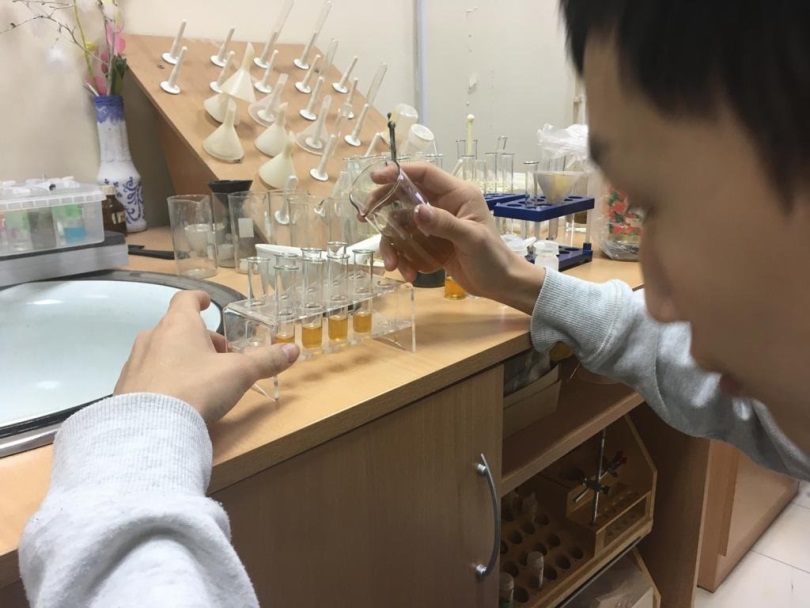 Выполнил: Петров Айсен Cвятославович- ученик 9 класса Эльгяйской СОШ, РС(Я) Руководители: Алексеева  Розалия
Антоновна – учитель химии
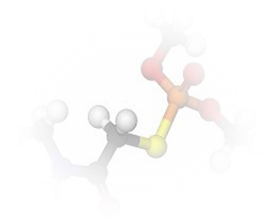 Актуальность: В связи со сложной эпидемиологической ситуацией, сложившейся в мире, рассматриваемая тема является особенно актуальной. Благодаря созданию новых ароматов из натуральных эфирных масел можно осуществлять профилактику вирусных инфекций.

Объект исследования: Состав и возможность применения эфирных масел для профилактики вирусных инфекций.

Методы исследования: эксперимент, сравнение, наблюдение, анализ и обобщение информации.

Новизна работы: Заключается в создании собственных ароматов из натуральных эфирных масел и в оценке целесообразности их применения для профилактики вирусных заболеваний.

Гипотеза: При смешивании натуральных эфирных масел в разном соотношении можно получить различные ароматы , отличающиеся действием на физиологическое состояние человека.
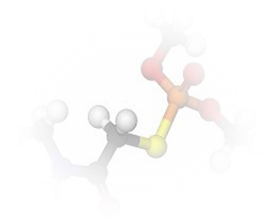 Цель: Изучить способы получения эфирных масел, выбрать наиболее доступные способы получения.

Задачи:
Получить натуральное эфирное масло можжевельника и мяты. 
Изучить химический состав основных групп биологически активных веществ объектов исследования.
Оценить возможности получения различных ароматов путем смешивания натуральных эфирных масел в разных пропорциях.
Проанализировать эффективность использования натуральных масел для профилактики  и лечения вирусных заболеваний.
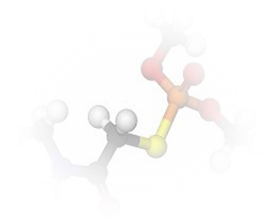 Методы исследования:
Экстрагирование методом мацерации. 
Метод выпаривания.
Определение химического состава экстрактов.
Определение коэффициента заболеваемости школьников по методике В.Ю.Науменко.
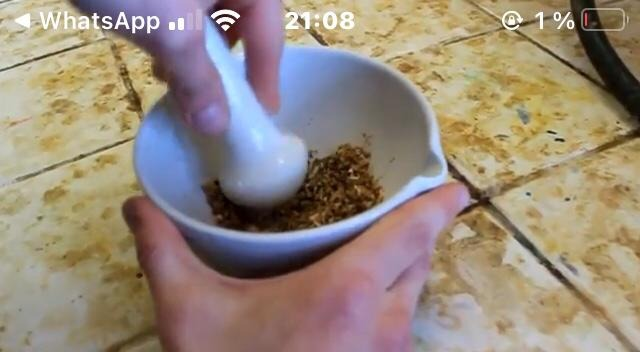 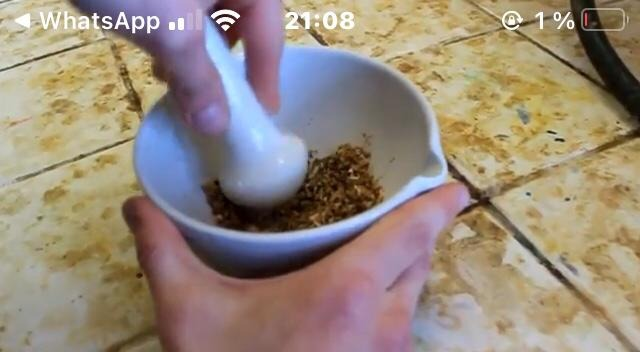 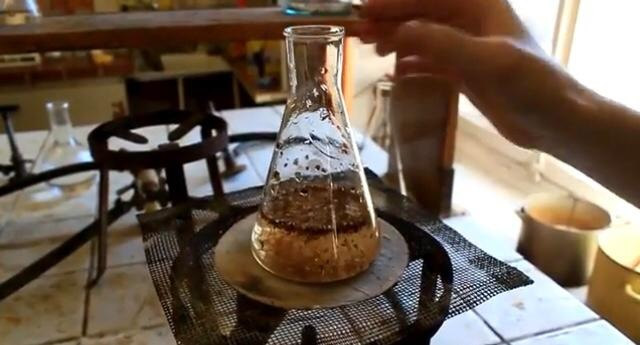 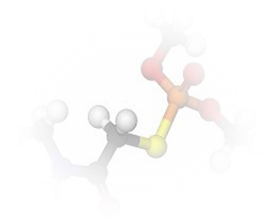 Исследование химического состава экстракта из плодов  
                            можжевельника обыкновенного
На основании полученных результатов проведенных исследований доказали присутствие флавоноидов, кумаринов, фенольных соединений, дубильных веществ, парафинов и липофильных веществ в  экстракте можжевельника обыкновенного (Juniperus communis).
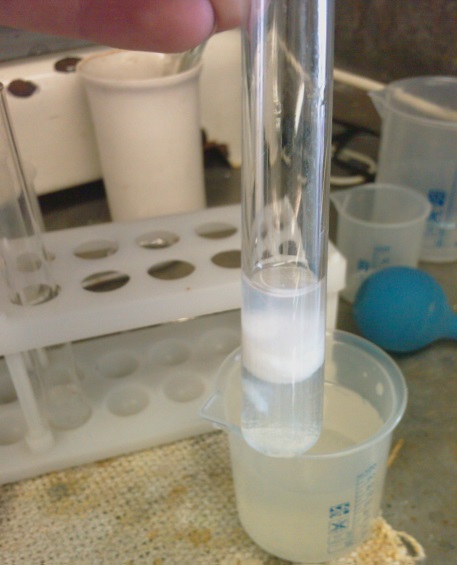 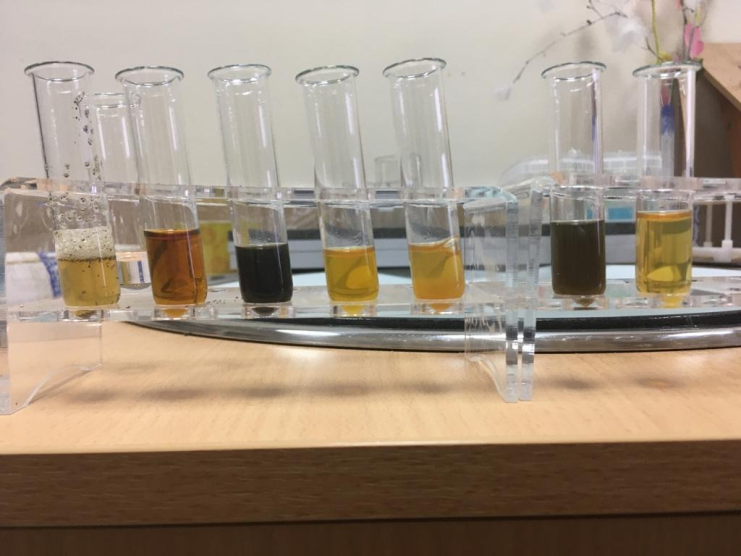 8
5
6
7
1
2
4
3
Полученные результаты мы использовали для объективной оценки  качества полученных натуральных эфирных масел растительного сырья - экстракта из плодов можжевельника и мяты.
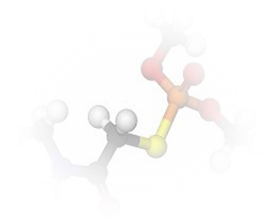 Получение эфирных масел
Масло можжевеловое можно получить из его хвои. Для этого нарезать хвойные лапки размером 1-1,5 см или измельчить на блендоре и положить в стеклянную банку. Залить хвою растительным маслом до уровня можжевеловой массы. Банку закрыть металлической крышкой и поставить в кастрюлю, на дно которой положить хлопчатобумажную ткань. После этого залить кастрюлю до половины водой, закрыть крышкой, поставить на огонь – держать на так называемой «водяной бане». После закипания воды, уменьшить огонь, и держать кастрюлю на малом огне 5 ч. Через 5 ч снять кастрюлю с огня, и слить масло в другую банку.
Точно таким же способом можно приготовить масло из спелых ягод можжевельника и мяты.
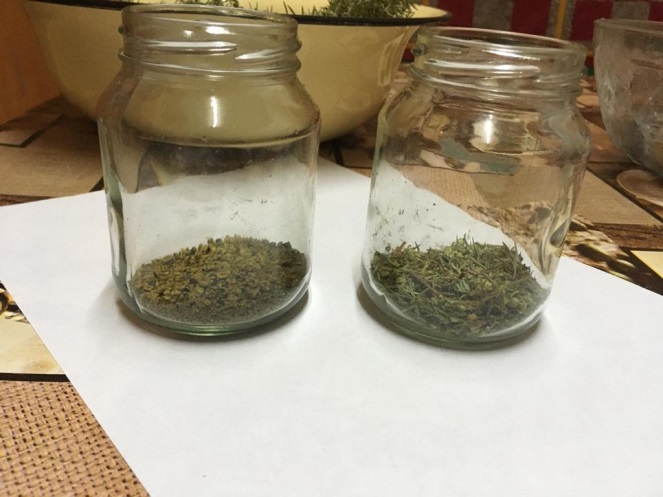 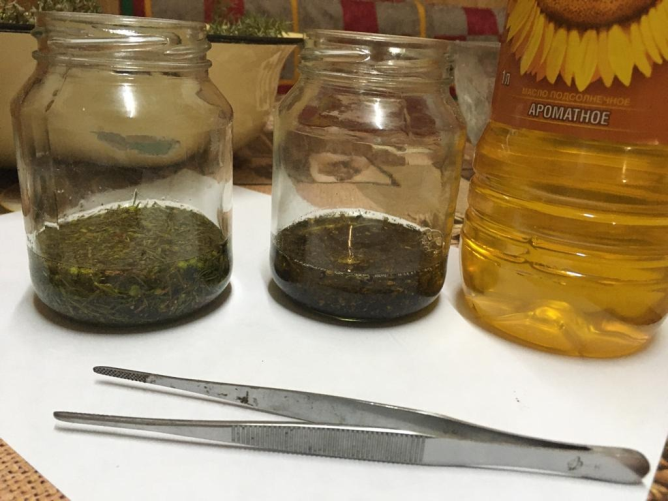 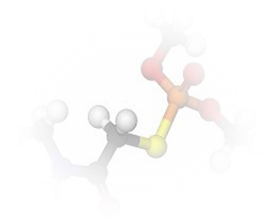 Получение композиций на основе эфирных масел
Цель эксперимента: получение новых запахов путем смешивания эфирных масел можжевельника, мяты  с готовыми эфирными маслами.
Оказывает смягчающее, противовоспалительное действие на органы дыхания.
Оказывает оздоравливающее действие на дыхательную систему.
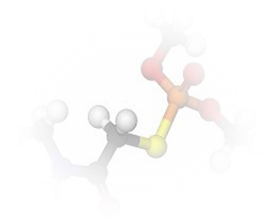 Рекомендуем композицию для борьбы с депрессиями и для профилактики ОРВИ.
Определение коэффициента заболеваемости детей в классе
Итоговый коэффициент в 11 «а» -0,4. Итоговый коэффициент  в 11 «б» -0,75.
В связи с сильным антимикробным действием эфирных масел на патогеннную микрофлору воздуха кабинета эффект применения эфирных масел на заболеваемость детей хорошо виден. Так, коэффициент заболеваемости  детей в 11 «б» - 0,75 (контроль), где не применялись эфирные масла.
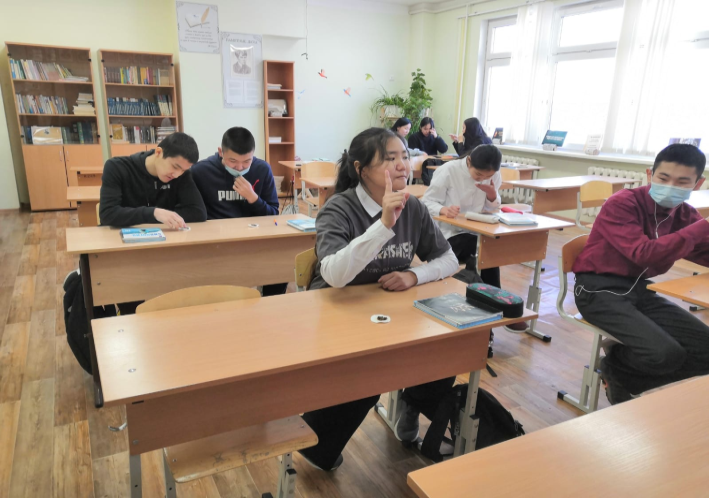 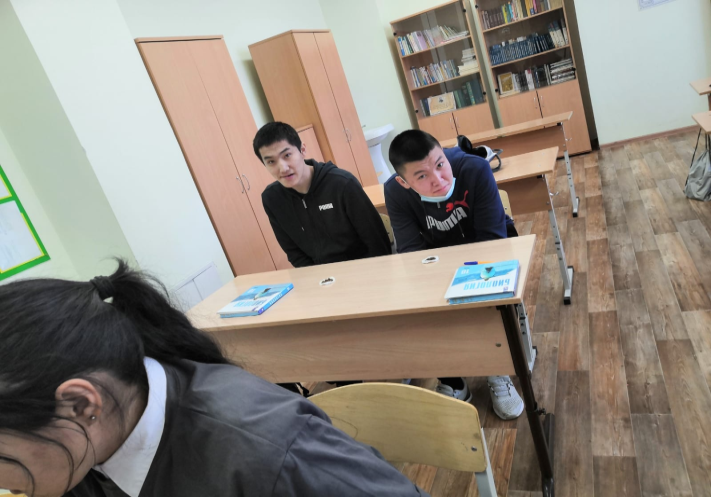 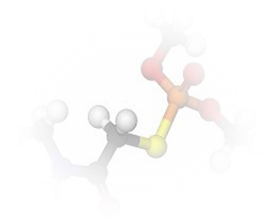 Заключение:
1. В результате проведенных экспериментов удалось самостоятельно получить можжевеловое и из листьев мяты эфирные масла, сочетанием этих двух масел получили новый аромат для профилактики ОРВИ.
2. В полученных экстрактах доказали присутствие флавоноидов, флавонов, флавонолов, кумаринов, фенольных соединений, дубильных веществ и других жирорастворимых соединений.
3. Коэффициент заболеваемости школьников, где не применялись эфирные масла, составил 0,75, а где применялись эфирные масла коэффициент составил 0,4.
Таким образом, в рамках работы была проанализирована возможность использования ароматерапии для профилактики вирусных заболеваний. При анализе литературных источников была подтверждена связь между воздействием ароматов эфирных масел и психологическим и физиологическим здоровьем человека.
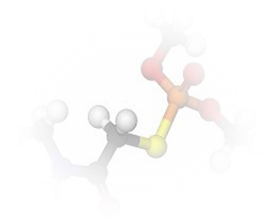 Рекомендации:
1. Выбирайте для ароматерапии эфирные масла, которые не имеют противопоказаний.
2. Метод выпаривания, выбранный нами для эксперимента, рекомендуем для самостоятельного получения эфирных масел. Создание новых композиций из эфирных масел начинайте с нескольких капель.
3. Используйте только натуральные эфирные масла (концентраты).
4. Записывайте в блокнот количества капель каждого компонента, чтобы достичь идеального сочетания по запаху и эффективности действия.
5. Храните полученные композиции в бутылях из темного стекла (защита от УФ лучей).
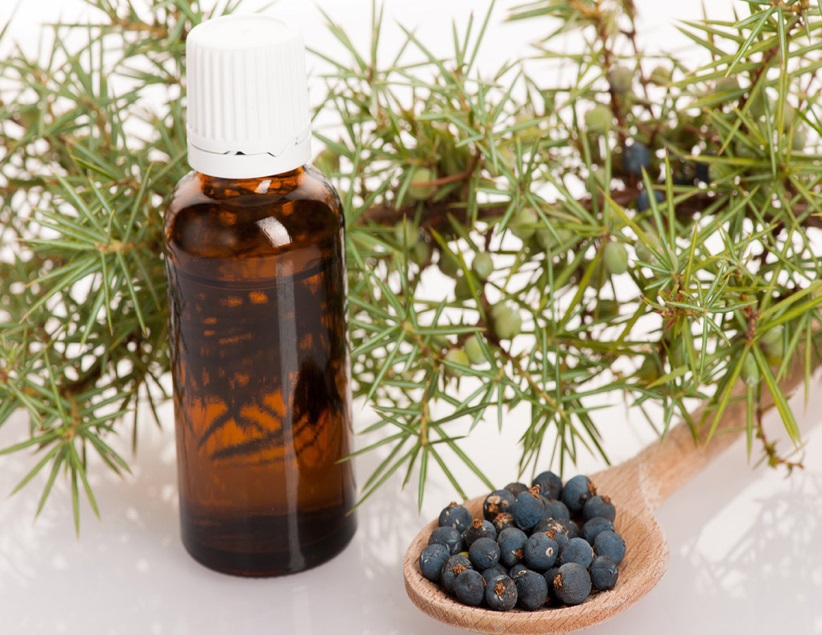 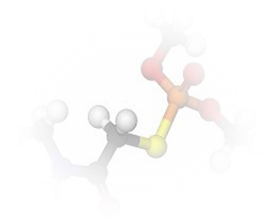 Спасибо за внимание!
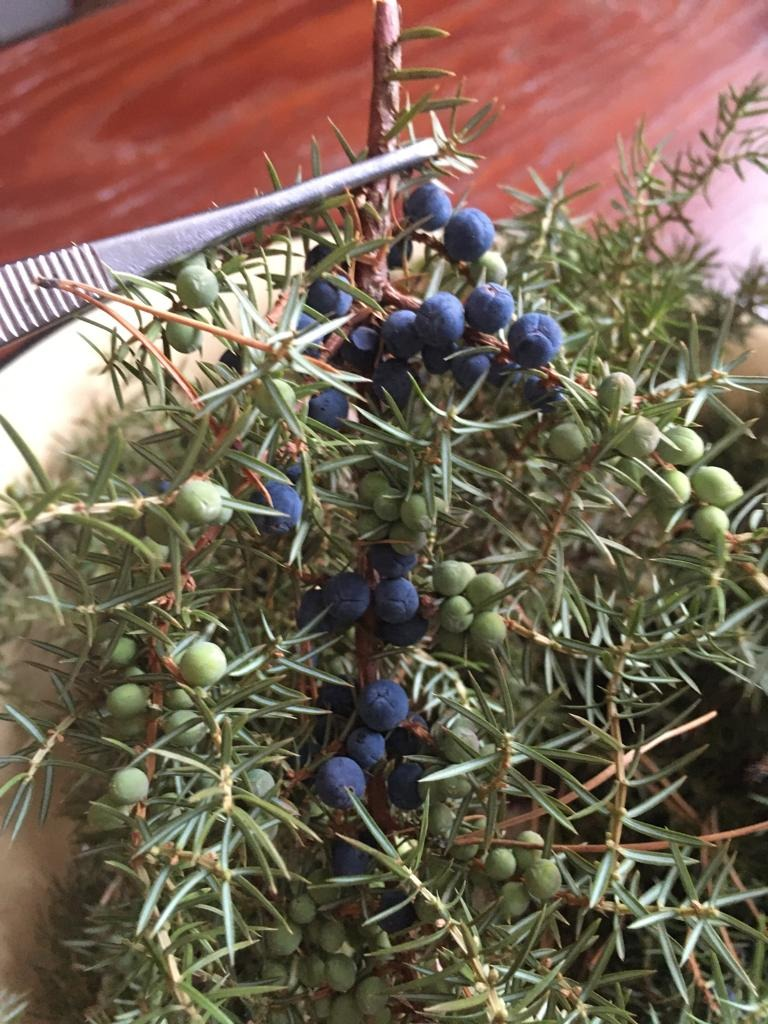 Пользуйтесь 
натуральными 
эфирными 
маслами – бесценными
дарами природы!
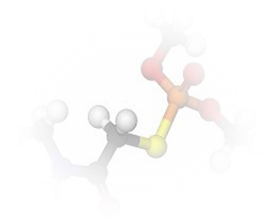